Как наша прожила бы планета,Как люди жили бы на нейБез теплоты, магнита, светаИ электрических лучей?Что было бы ? Пришла бы сноваХаоса мрачная пора.Лучам приветственное слово, А Солнцу-громкое ура!
Правила техники безопасности на уроке
Будьте внимательны, аккуратны, точно выполняйте указания учителя.
Берегите оборудование и используйте его по назначению.
Закончите предложения:
1.Внутренняя энергия      тела – это
сумма кинетической энергии хаотического движения частиц тела и потенциальной энергии их взаимодействия
2.Внутреннюю энергию можно изменить двумя способами:
1)путем совершения работы;
2)путем теплопередачи.
3. Теплопередача - это
процесс изменения внутренней энергии тела без совершения работы.
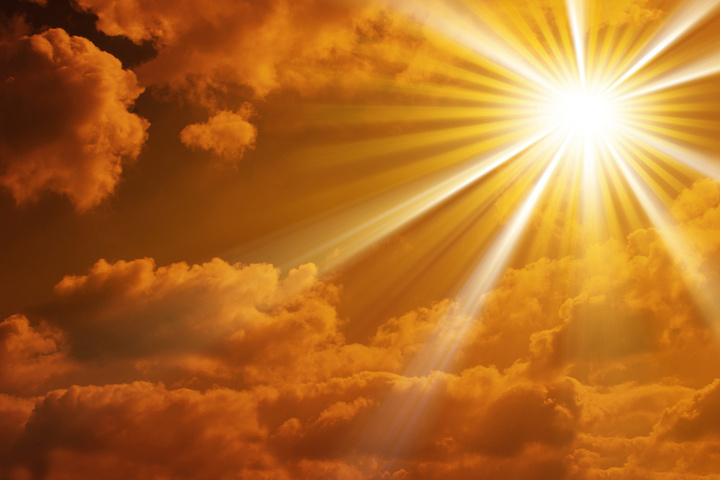 30 ноября
Классная работа
Тема:  Виды теплопередачи
1)теплопроводность
2)конвекция
3)излучение
Девиз урока: «Наблюдать, изучать, работать»                     М.Фарадей
Способы изменения 
внутренней энергии
Совершение 
работы
Теплопередача
(теплообмен)
Конвекция
Излучение
Теплопроводность
Определите, какой из видов теплопередачи играет основную роль в следующих ситуациях:а) нагревание воды в чайнике;б) человек греется у костра;в) нагревание ложки, опущенного в кипяток.
Рефлексия
Я отлично понял (а) тему
Мне нужно ещё поработать
Я совсем ничего не понял(а)
Домашнее задание.
1) Читать §2.2.
2)Ответить на вопросы 5,6 (стр.19,20).